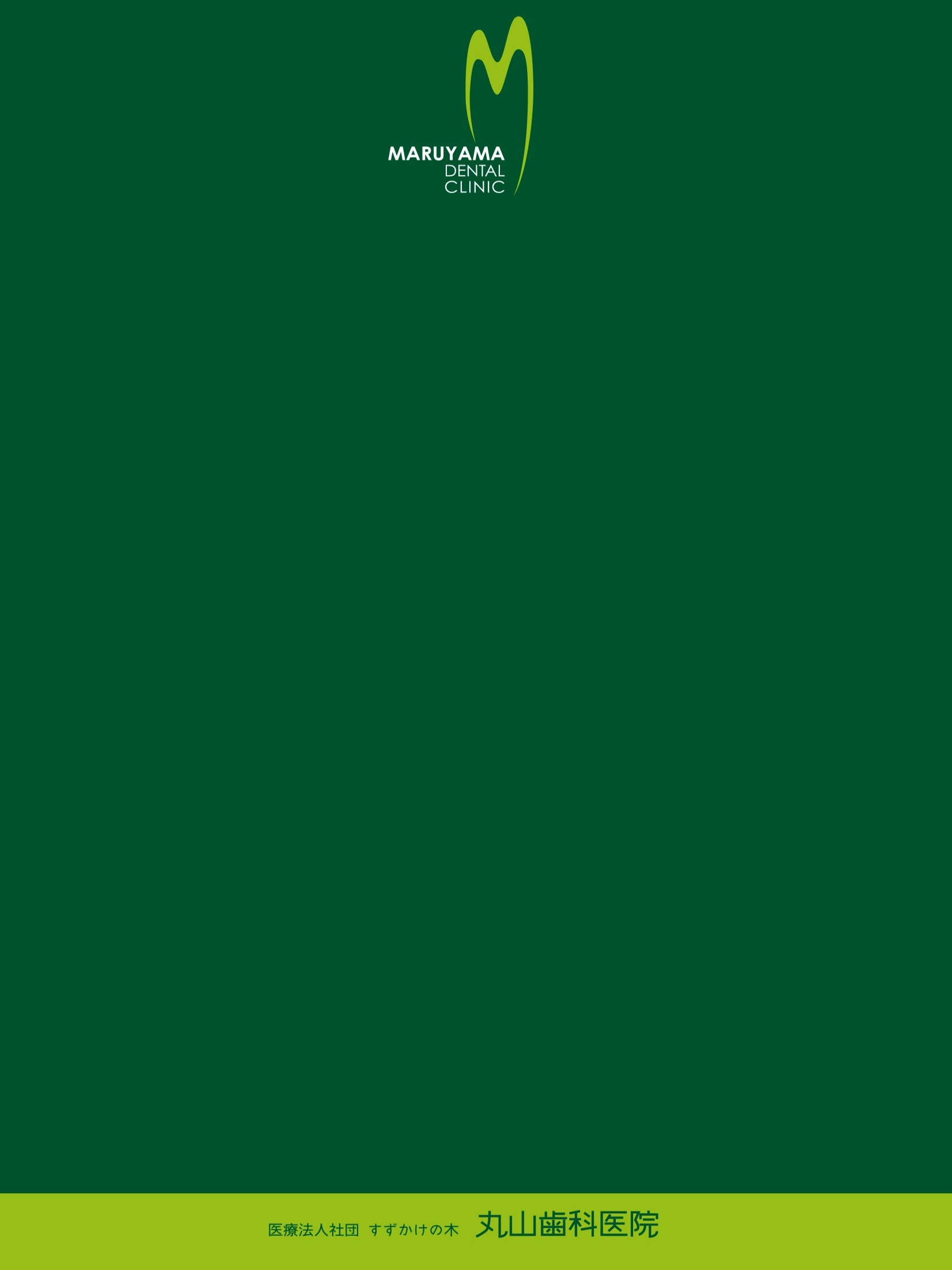 すずかけの木通信
2019年4月号
甘味料に注意
砂糖を始めとした甘味料
甘くて美味しくなるので、生活品では清涼飲料水・乳性飲料
酒類・調味料・パン等多くの物に含まれています。
そもそも、日本に甘味料が
初めて持ち込まれたのは
遣唐使の砂糖と言われています。
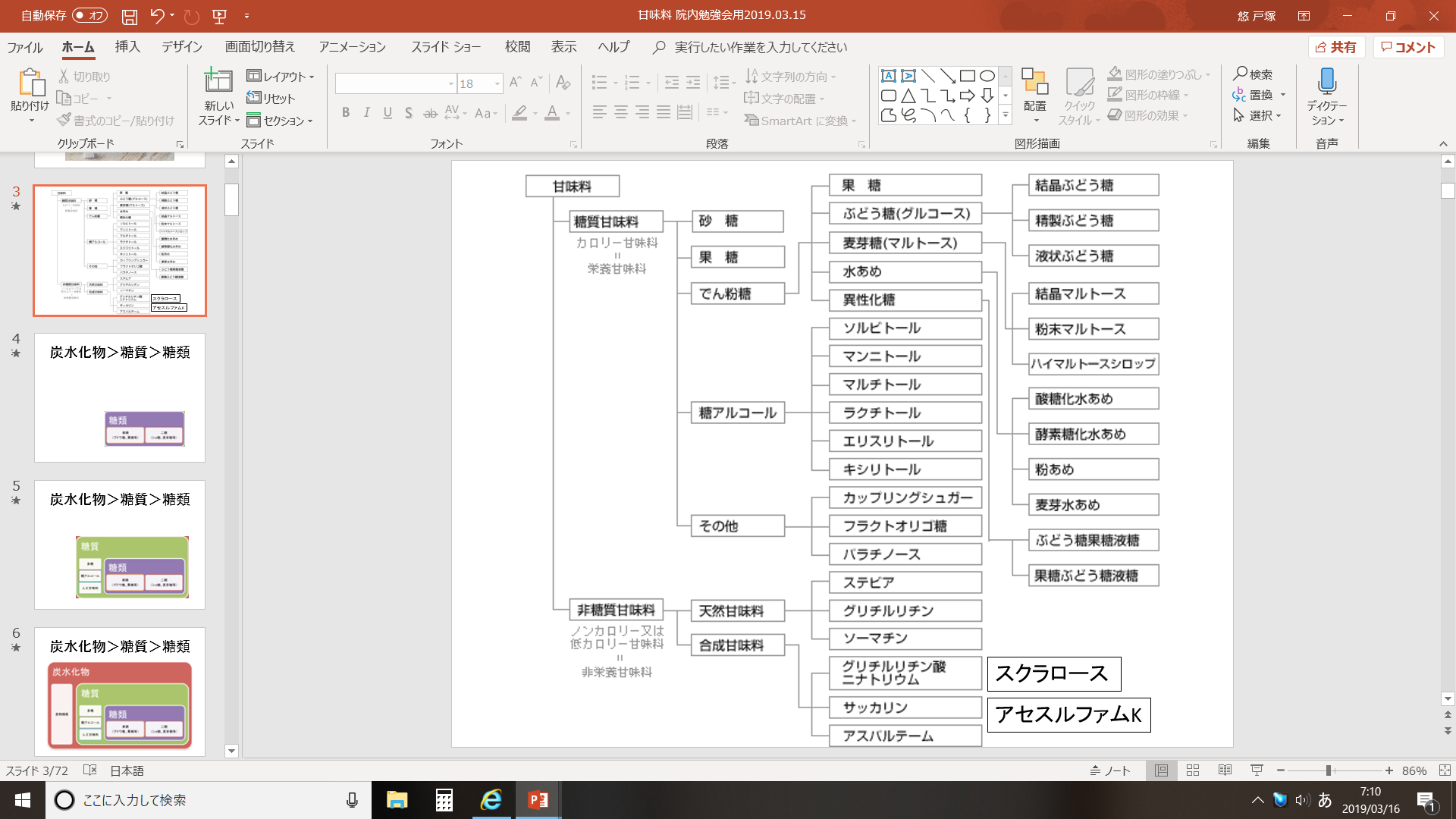 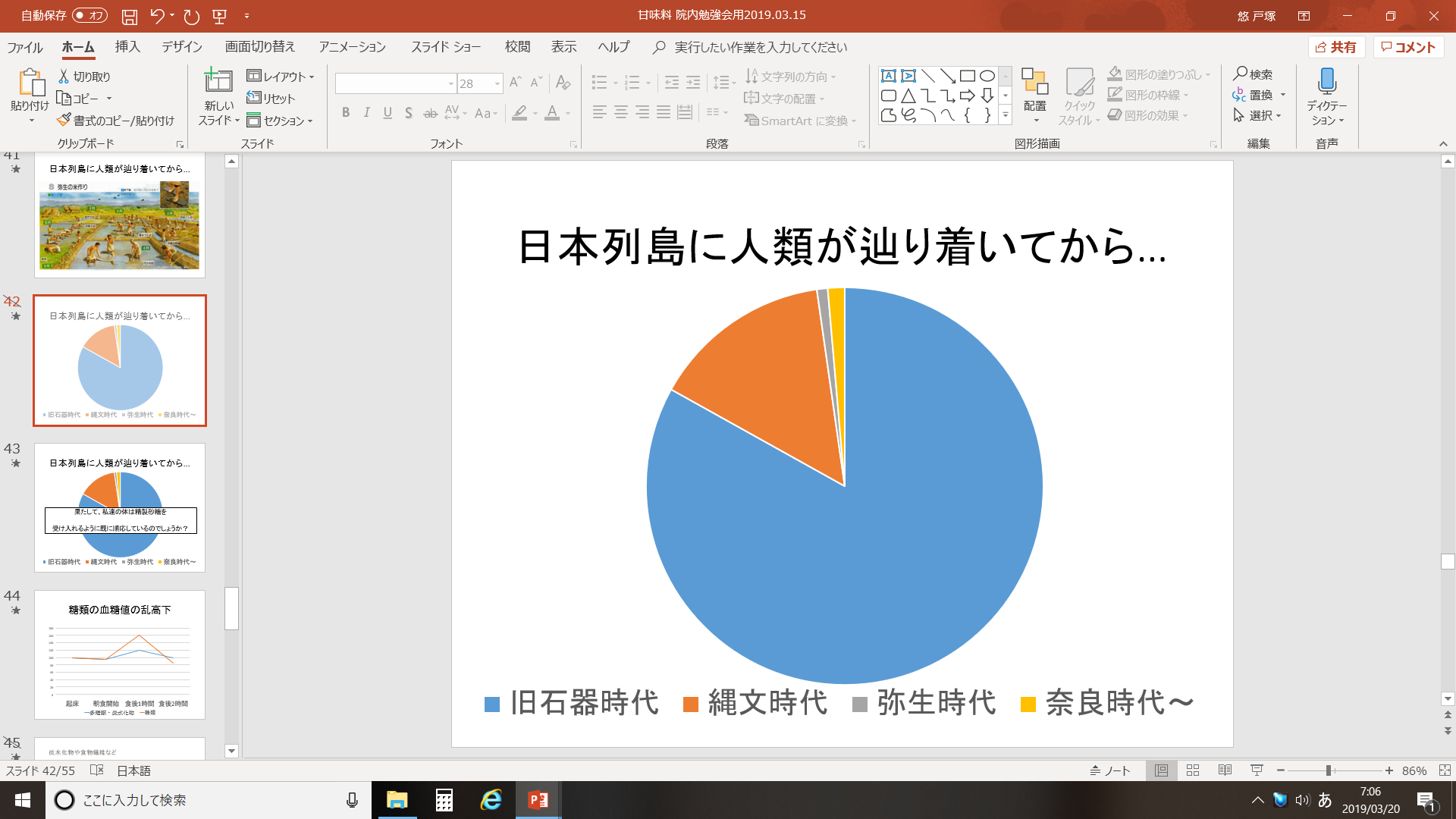 人類の歴史を振り返ると
それはつい最近のこと。
果たして、私達の体はこの短期間で甘味料の摂取に
順応したのでしょうか？
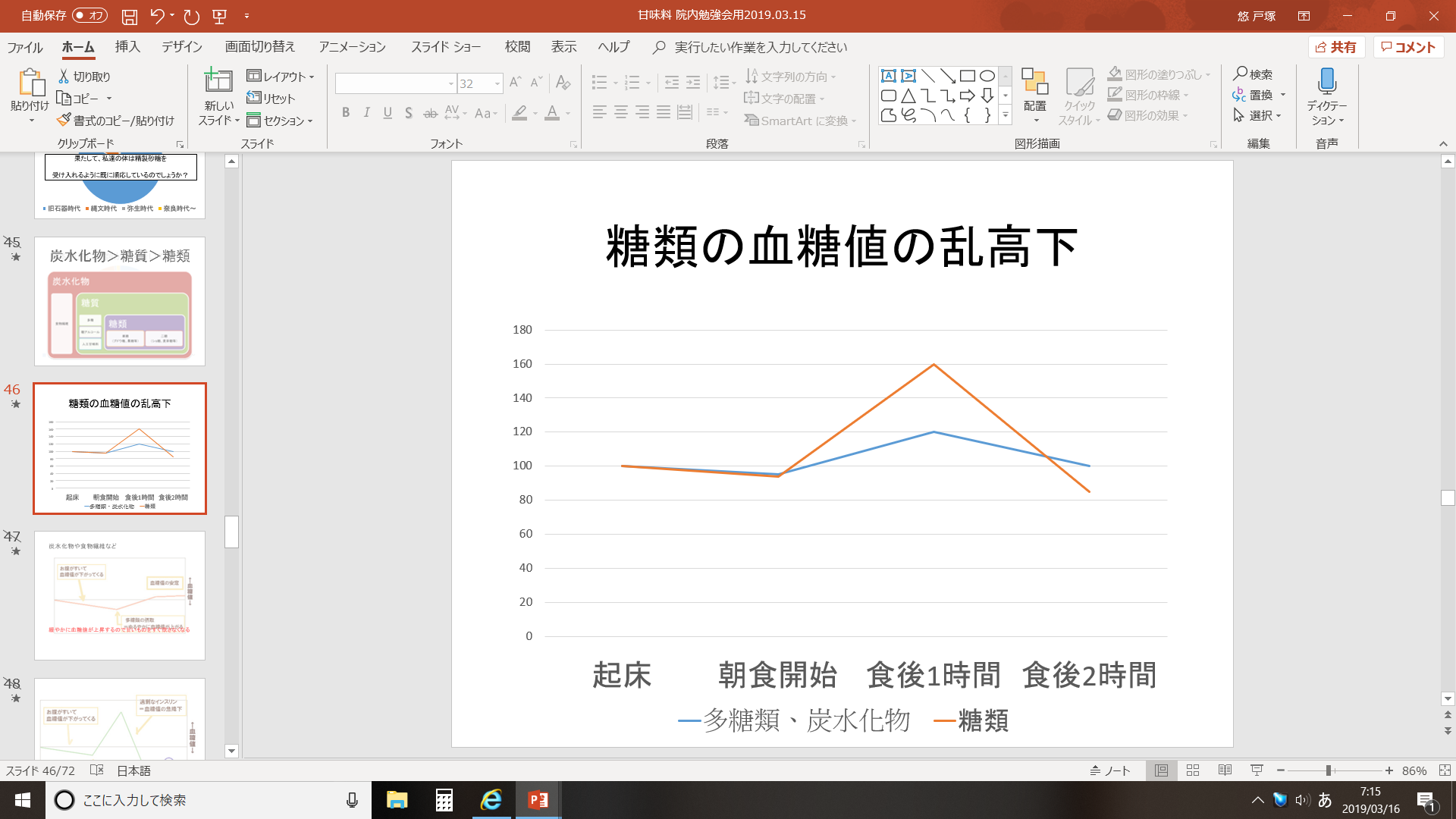 安全性の高いキシリトール等の糖アルコールも
ありますが、単糖類や二糖類の分子量の小さい糖類は血糖値とインスリンホルモン分泌量を乱高下させます。
また、人工甘味料は安全性の確認が十分
立証されていません。
甘い味付けをする際、またその様な食品を口にする際は
より自然界に存在する状態に近いまま
例えば蜂蜜などを摂取することが、健康に繋がります。
医療法人社団　すずかけの木　丸山歯科医院　H31.3.23　医局部　戸塚悠　掲載期間H31.4.1～H31.5.31